Игра «Геоконт» и другие 

Учитель-логопед 
Курманова З.В.
Цель:  Профилактика нарушений письма и чтения у детей.
Задачи:
Расширение словаря детей.
Развитие фонематического слуха и фонематического восприятия.
Концентрации внимания.
Развитие мелкой моторики и тонких двигательных функций рук.
Развитие пространственной ориентации.
С учетом возрастных особенностей детей задания предлагаются разнообразные, с повторением, с постепенным усложнением материала.
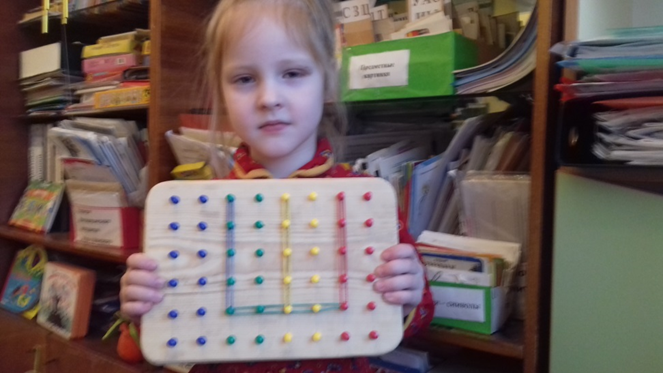 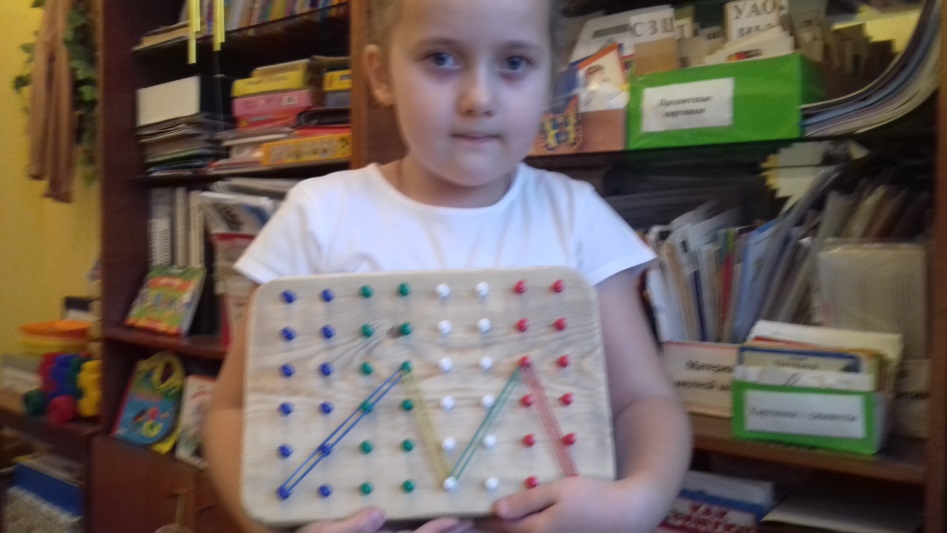 Каждый элемент игры, включенный в коррекционное занятие, реализует поставленную  цель и задачи.
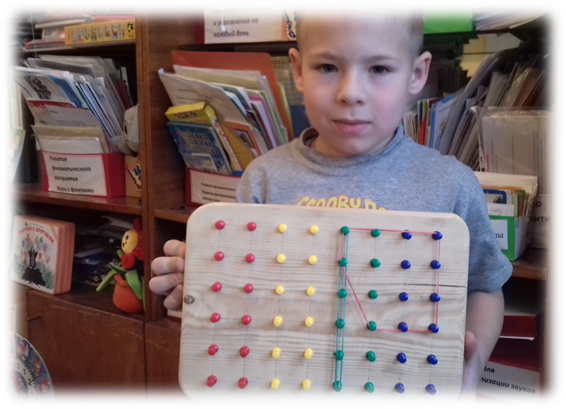 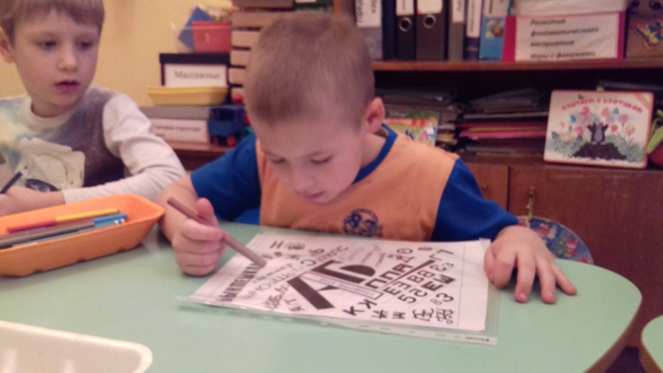 Игра «Геаконт» используется, как дополнение к логопедическим  занятиям, и  направлена на ознакомление детей с буквами и звуками родного языка, уточнением и различением понятий «звук» и «буква», а также обогащение словарного запаса (при работе по лексическим темам).
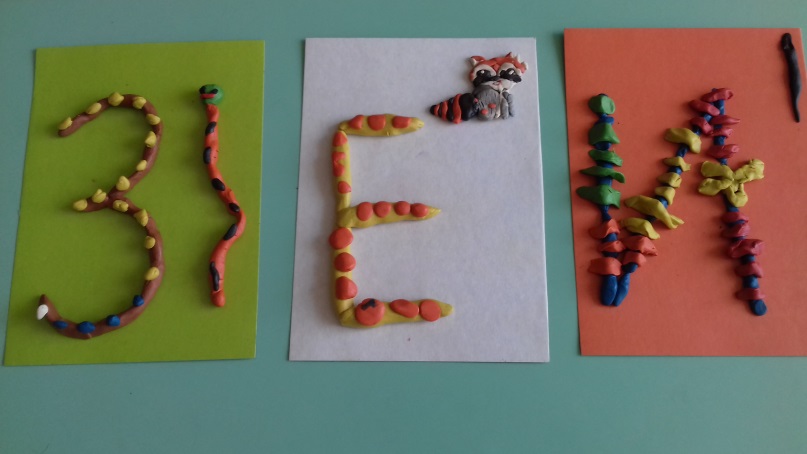 Разнообразие методов в предоставлении учебного материала способствует спонтанному развитию связной речи, поддержанию положительного эмоционального состояния  детей, интереса и внимания, а значит, лучшей результативности в усвоении знаний.
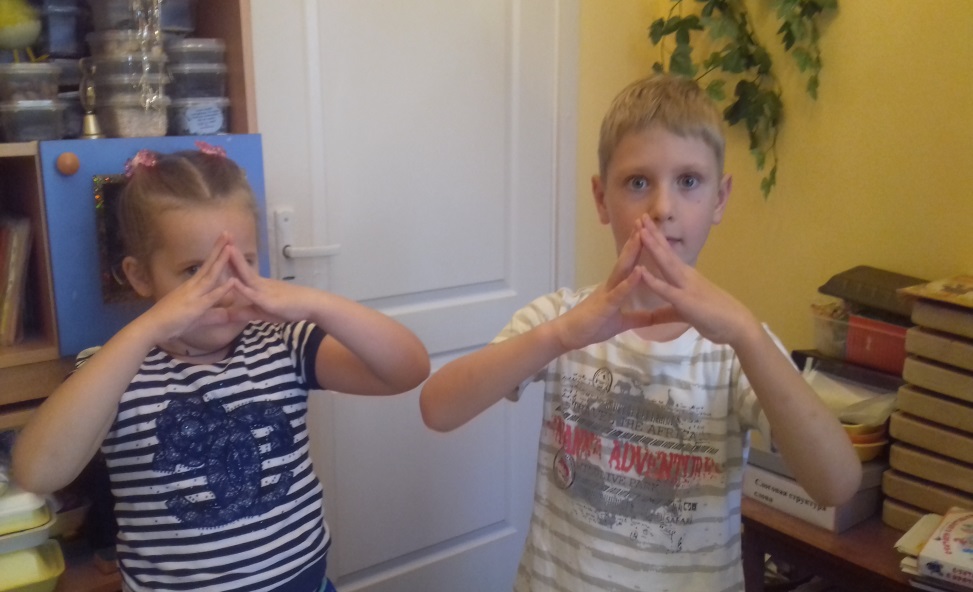 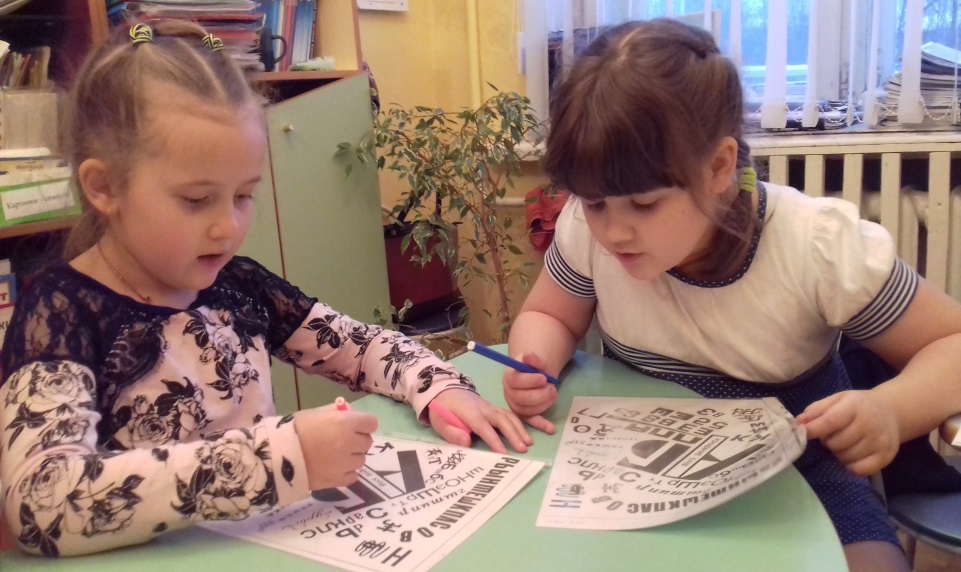 Игры  проводятся в сочетании с наглядным материалом (схемы-рисунки).
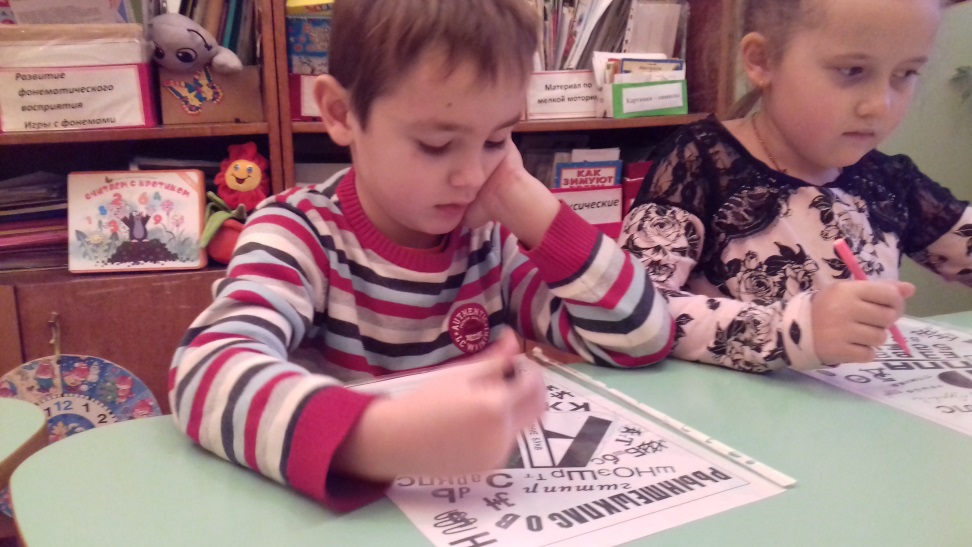 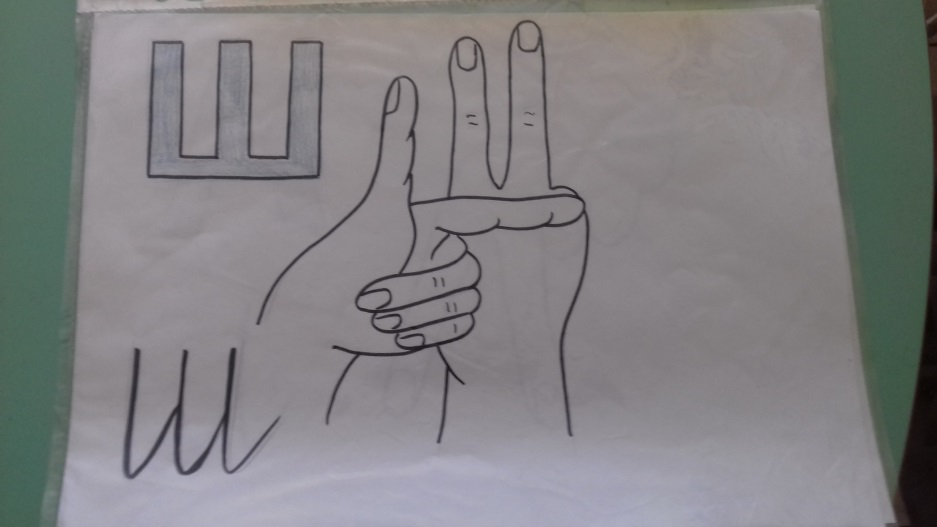 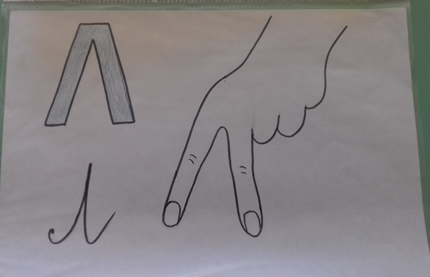 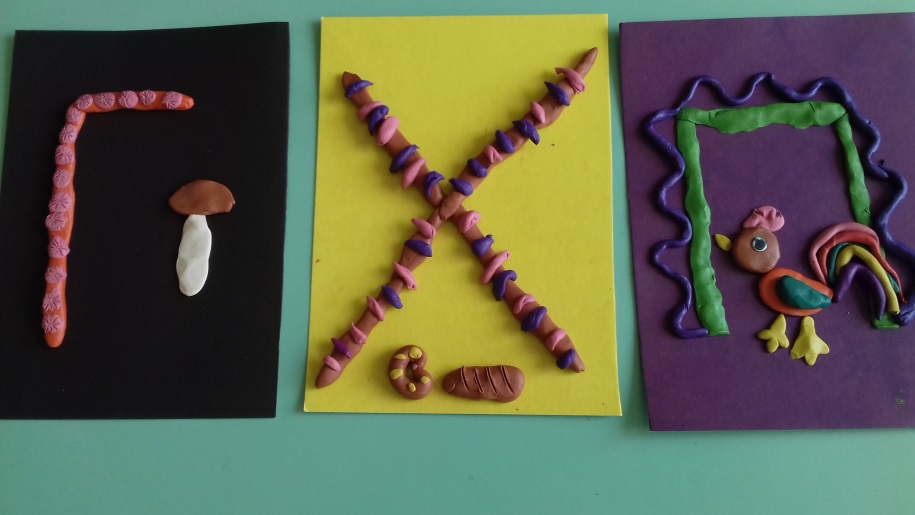 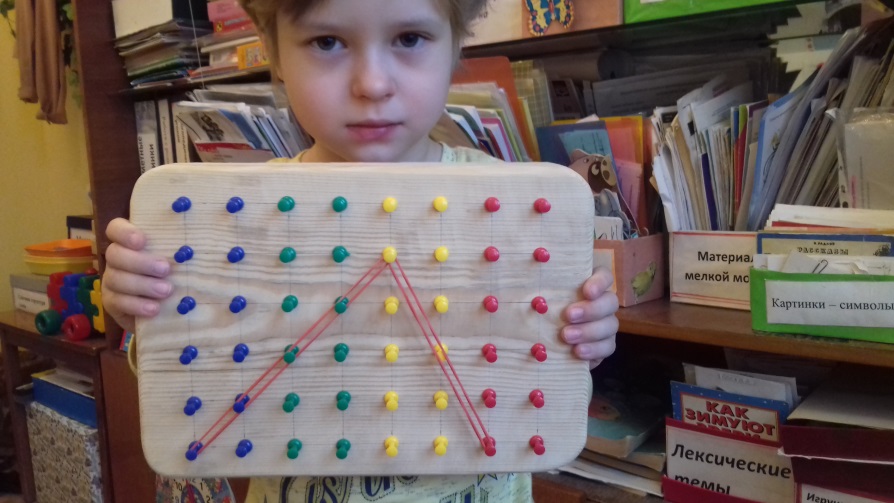 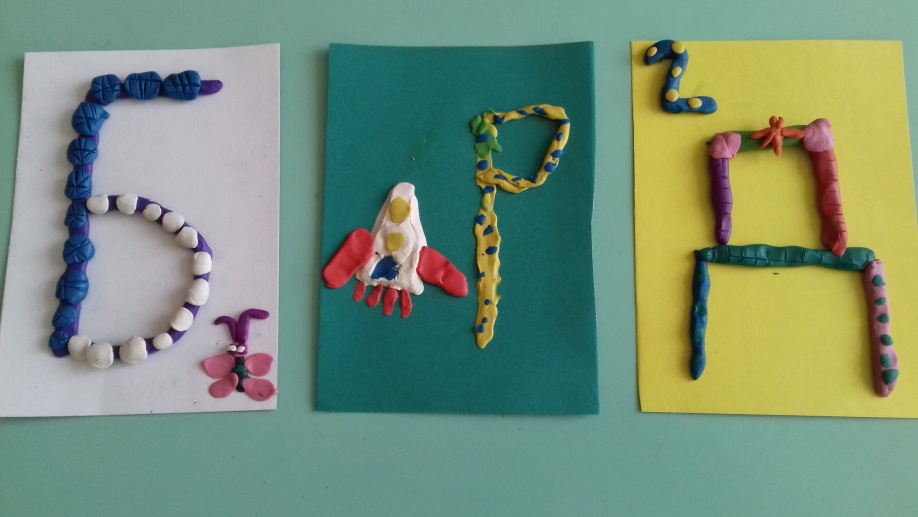 Спасибо за внимание